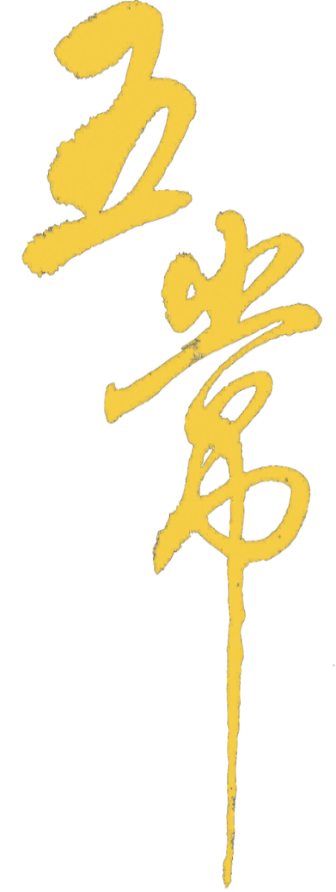 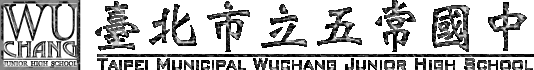 報告人: 黃校長桐良
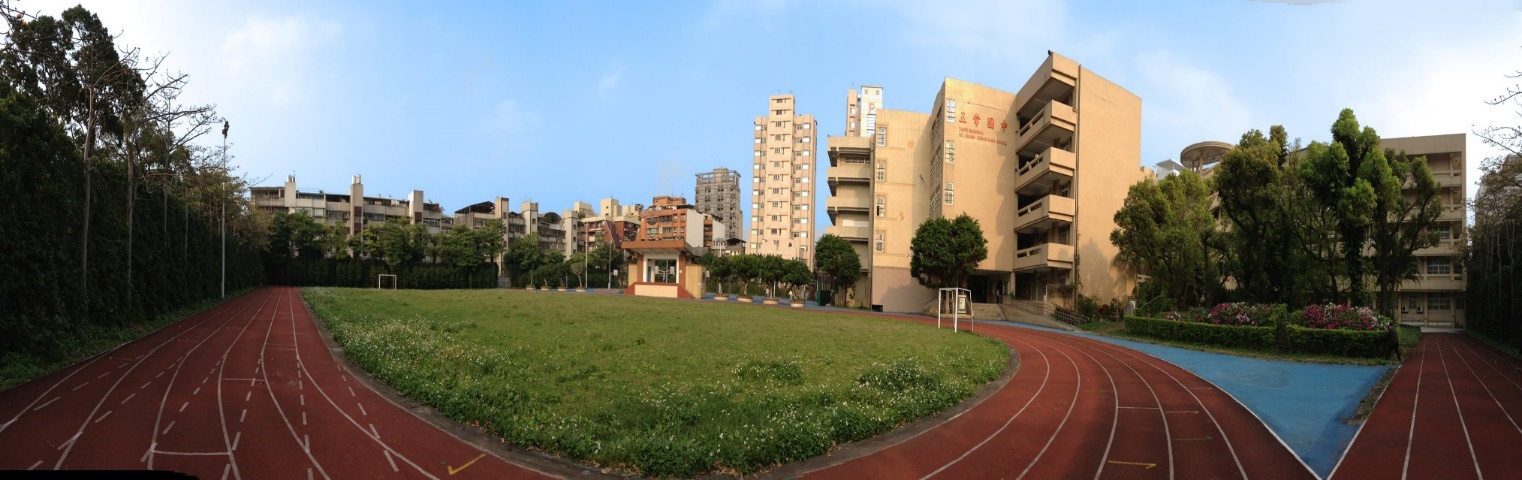 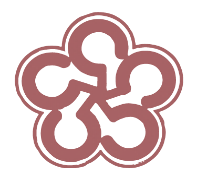 歡迎特殊教育輔導團委員蒞臨
特殊教育執行成效追蹤評鑑訪視流程
簡報大綱
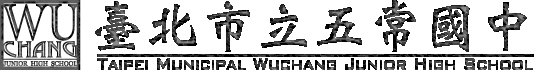 壹、特教組簡介
一、特教組歷史簡介
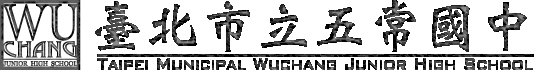 二、特教組班級數、學生數、類型
三、特教組師資概況
四、師資介紹～1
四、師資介紹～2
★請假老師名冊
貳、五常國中〜特教追蹤評鑑自我改善向度說明
【身心障礙類】特教追蹤評鑑自我改善向度說明
向度一
校園特殊教育團隊運作
向度一:校園特殊教育團隊運作
➢ 具體改善作法:
1-1.特教課程計畫應列為特教推行委員會討論議案，並將計畫列入會議記錄。
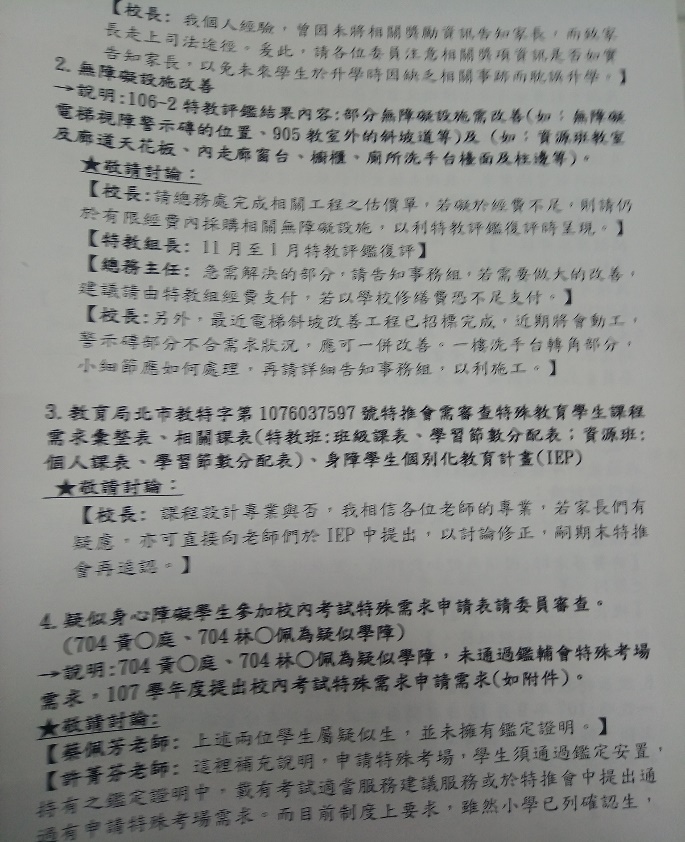 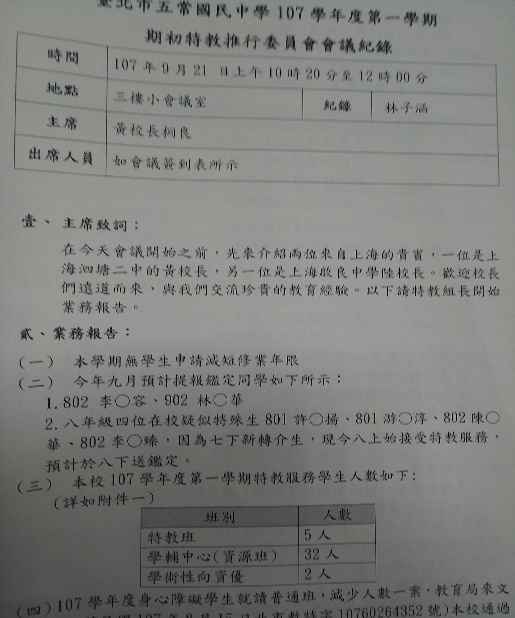 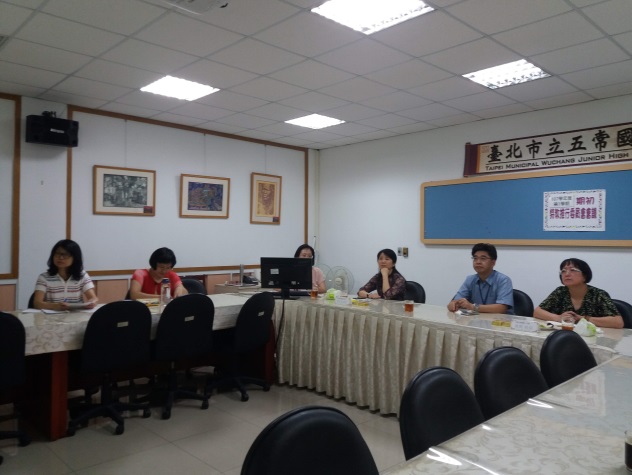 107年9月21日期初特推會會議，
將特教課程計畫應列為討論議案
向度一:校園特殊教育團隊運作
➢具體改善建議:
1-2.特推會會議紀錄中，除列入特教組工作計畫報告及議案討論決議結果外，宜將討論過程擇要紀載。
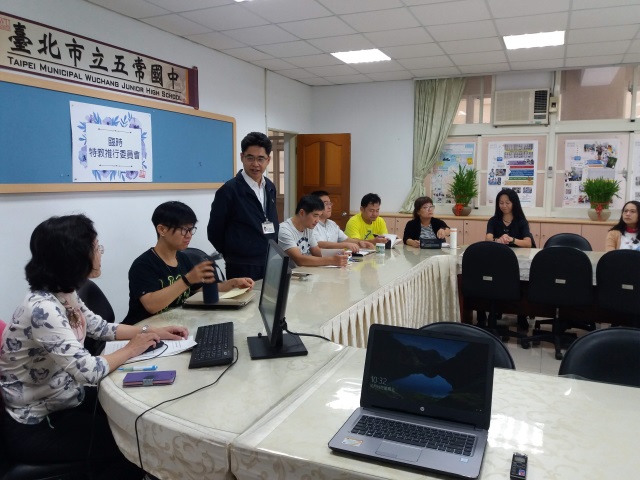 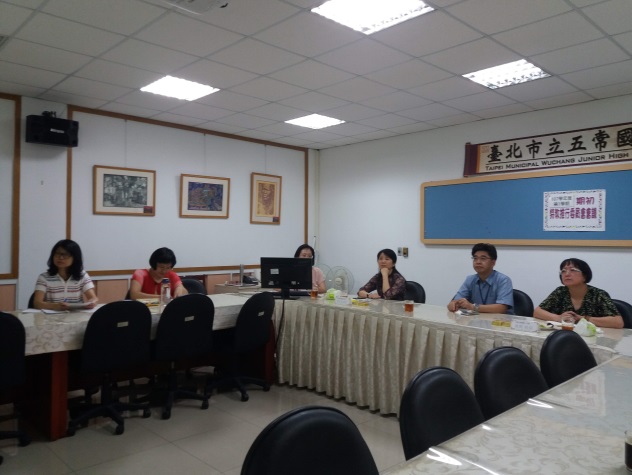 107年10月19日臨時特推會
107年9月21日期初特推會會議
討論過程擇要
記錄在特推會會議
向度一:校園特殊教育團隊運作
★具體改善建議:
1-3.課程發展委員會議中，應將特教課程計畫列入提案討論與會議紀錄。


                 


◎107年8月28日課程發展委員會會議:
討論特殊教育學生課程需求彙整表、
相關課表(特教班:班級課表、學習節數分配表；
資源班:個人課表、學習節數分配表)等。
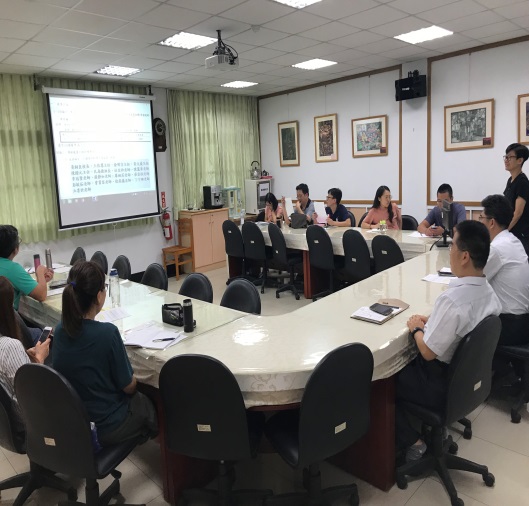 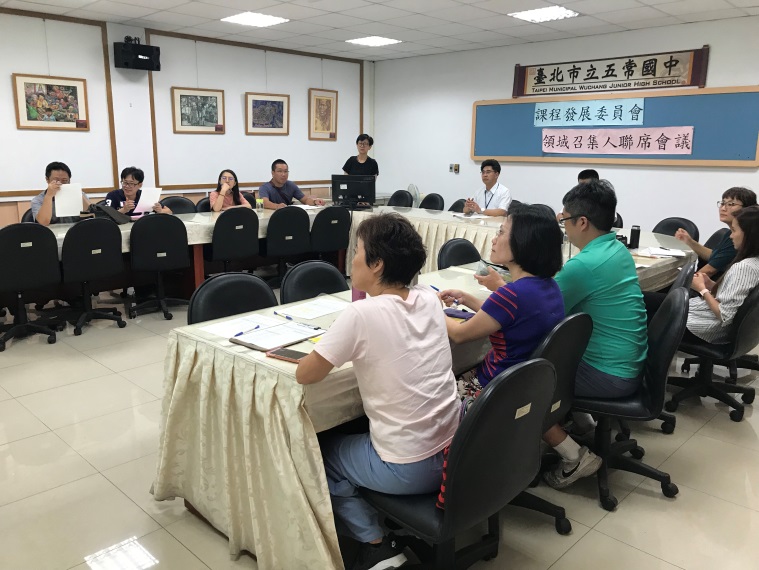 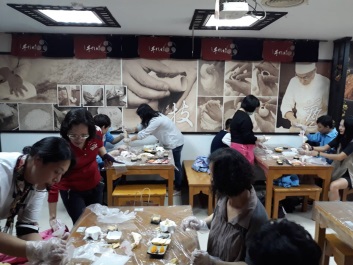 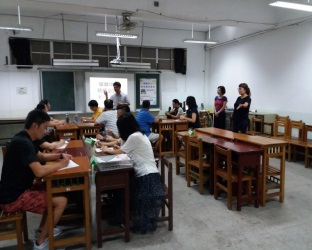 新生家長及導師座談會議
宣導手信坊創意文化館校外教學
向度一:校園特殊教育團隊運作
➢具體改善建議:
1-4.宜逐年編列經費改善校園環境與無障礙設施，提供學生安全舒適的學習環境。
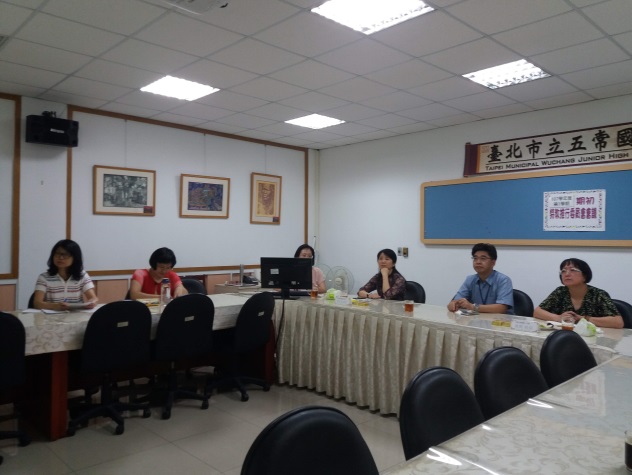 107年9月21日(五)召開期初特教推行委員會，討論無障礙環境設施。
      
107年10月3日由總務主任、事務組長、特教組長與廠商會勘特教班及資源班教室及走廊，107年10月9日廠商修繕估價單。

107年10月4日電梯改善工程已動工，目前已完工。

107年10月8日廠商已開始陸續修繕特教班、資源班及視障班教室窗台。11月8日已完成修繕。
★107年9月21日期初特推會會議，將無障礙環境應列為討論議案
向度一:校園特殊教育團隊運作
➢具體改善建議:
1-4.宜逐年編列經費改善校園環境與無障礙設施，提供學生安全舒適的學習環境。
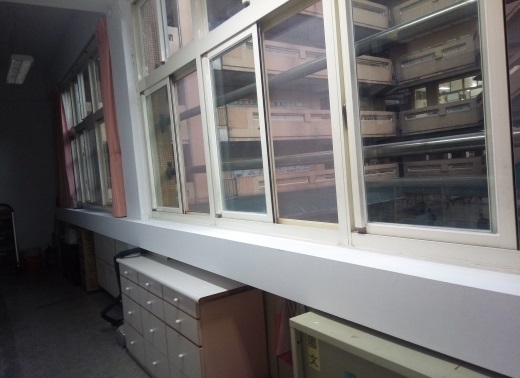 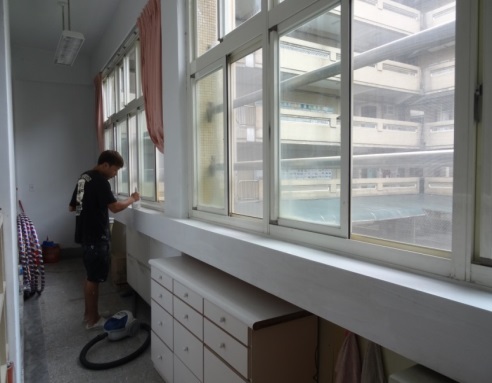 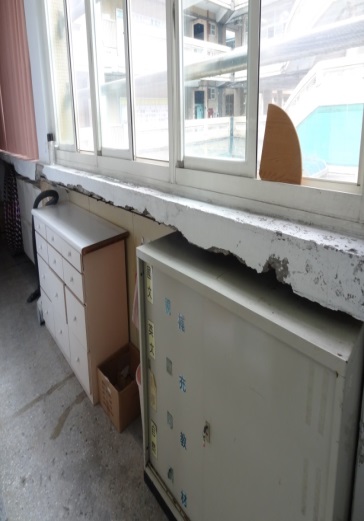 學輔中心(視障)教室窗台施工中
學輔中心(視障)教室窗台完工
學輔中心(視障)教室窗台改善前
向度一:校園特殊教育團隊運作
➢具體改善建議:
1-4.宜逐年編列經費改善校園環境與無障礙設施，提供學生安全舒適的學習環境。
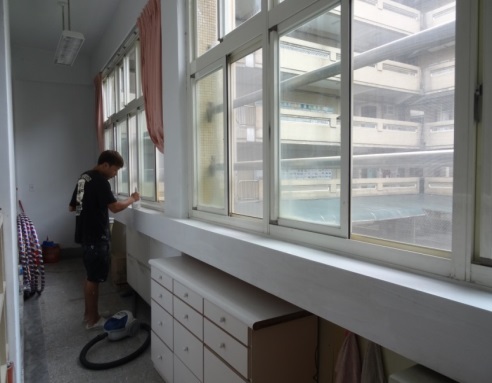 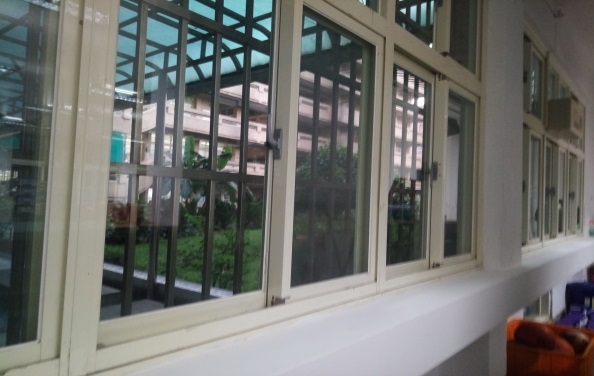 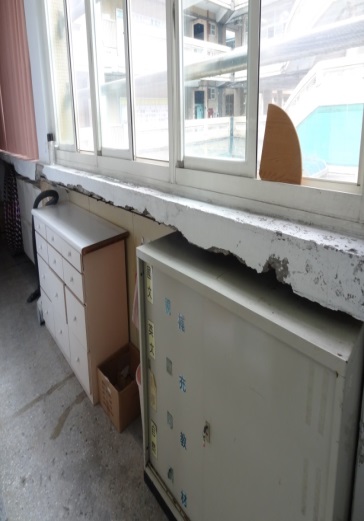 教室窗台施工中
學輔中心(視障)教室窗台改善前
特教班教室窗台完工
向度一:校園特殊教育團隊運作
➢具體改善建議:
1-4.宜逐年編列經費改善校園環境與無障礙設施，提供學生安全舒適的學習環境。
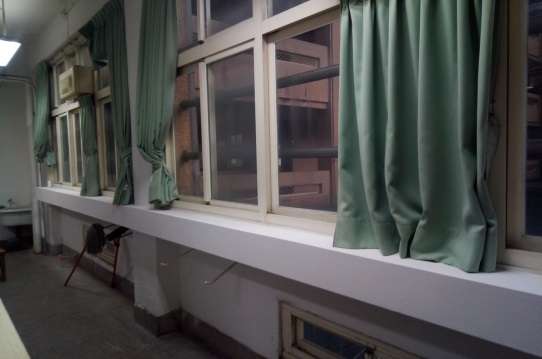 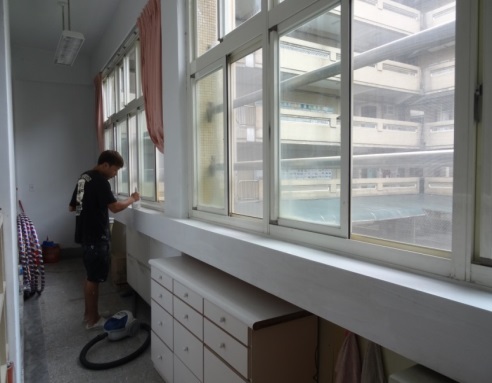 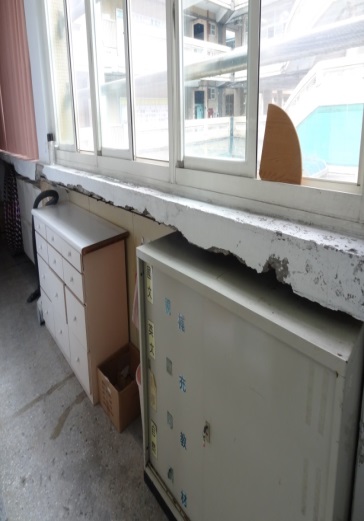 教室窗台施工中
學輔中心教室窗台改善前
學輔中心教室窗台完工
向度一:校園特殊教育團隊運作
➢具體改善建議:
1-4.宜逐年編列經費改善校園環境與無障礙設施，提供學生安全舒適的學習環境。
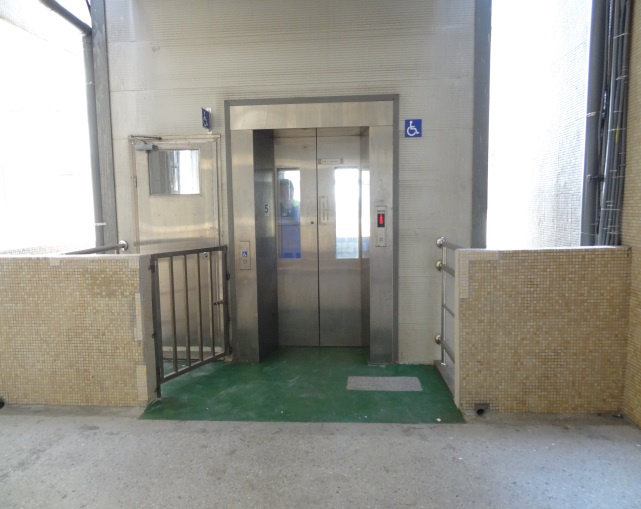 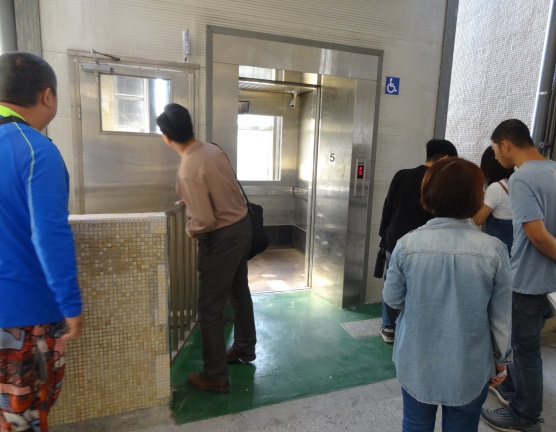 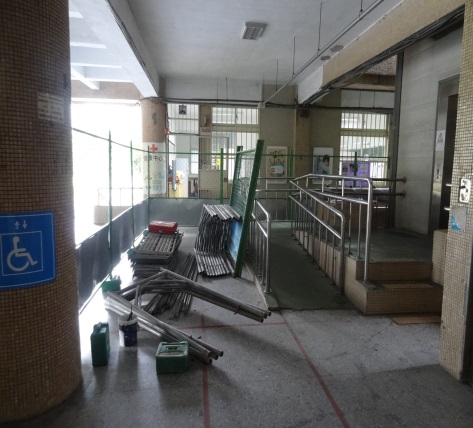 無障礙電梯驗收
無障礙電梯驗收
無障礙電梯改善前
向度二
診斷與安置
向度二〜診斷與安置
★具體改善建議:
2-1.疑似身心障礙學生之轉介前介入計畫須說明介入之策略、期程及具體成效，以作為進一步提報鑑定之佐證資料。
(1)擬定五常國中疑似特殊教育需求學生篩選轉介辦法，並於導師會報、行政會報及校園網頁公告。
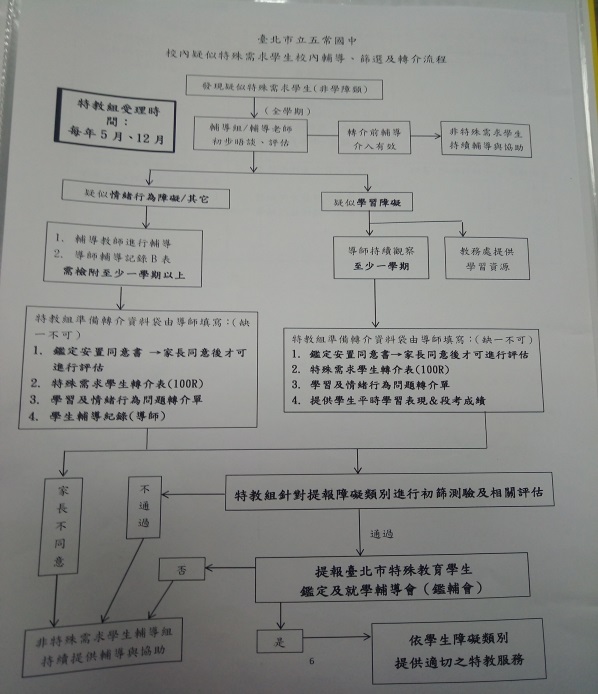 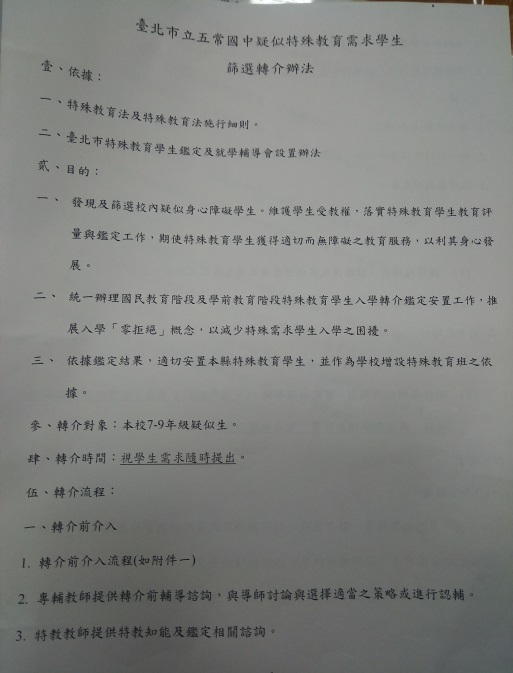 五常國中疑似特殊教育需求學生篩選轉介辦法
向度二〜診斷與安置
★具體改善建議:
2-1.疑似身心障礙學生之轉介前介入計畫須說明介入之策略、期程及具體成效，以作為進一步提報鑑定之佐證資料。
 (2)疑似生介入計畫
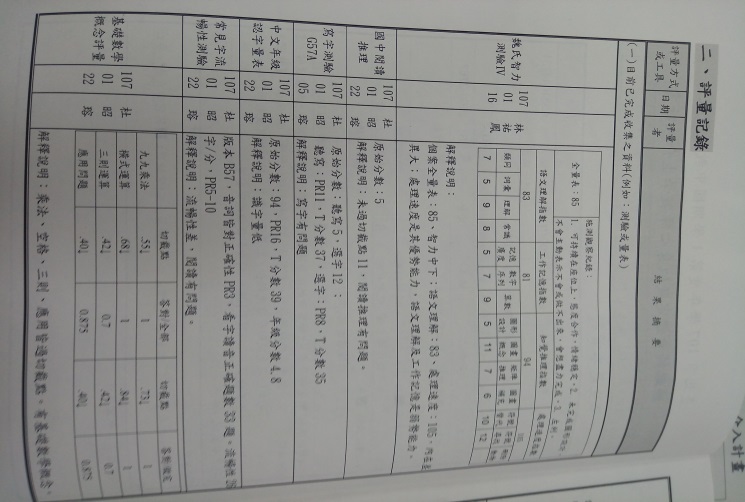 ★測驗紀錄皆有說明及解釋
疑似生轉介前介入計畫-說明策略、期程、成效
向度二〜診斷與安置
★具體改善建議:
2-1.疑似身心障礙學生之轉介前介入計畫須說明介入之策略、期程及具體成效，以作為進一步提報鑑定之佐證資料。
 (2)疑似生介入計畫
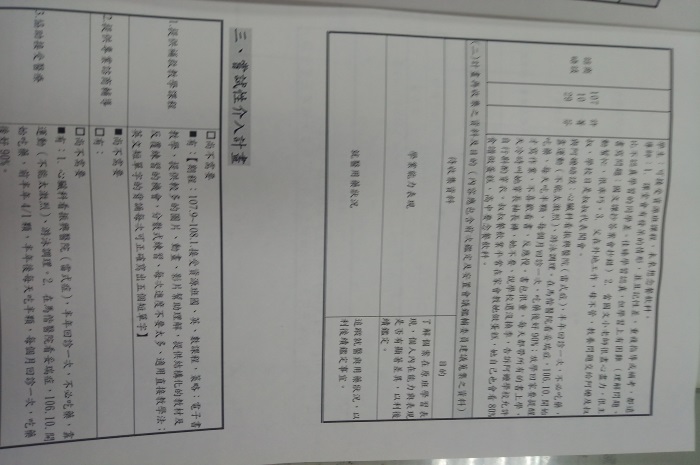 ★說明解釋學習歷程
向度二〜診斷與安置
★具體改善建議:
2-2.針對疑似身心障礙學生，學校宜盡速彙集各項佐證資料，及早提報以確認其是否符合身心障礙學生之資格，且在特教身分確認前，應以原班課程調整或外加式補救教學課程方式提供協助，以免在確認非屬身心障礙學生後，無法與原班課程及教學銜接。
1、疑似身障學生之個管老師可諮詢鑑定複審老師→諮詢心評老師意見，→釐清學生障礙→確認學生資格→提供六大特教服務。
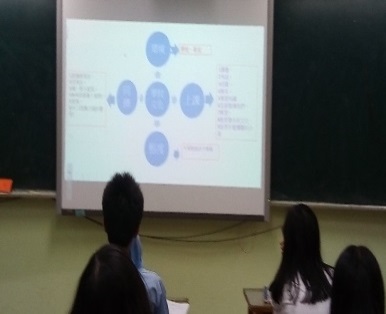 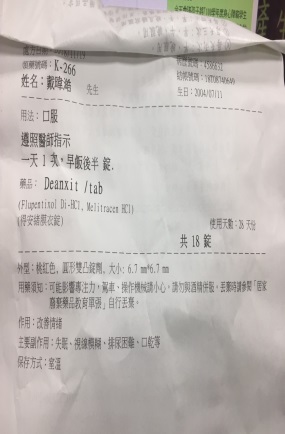 蒐集醫療：詳述醫院的名稱、醫生、回診頻率、藥名、劑量、用藥的狀況(穩定與否)。
外加課程:學習策略課程
向度二〜診斷與安置
★具體改善建議:
2-3.應根據個別學生之能力現況與需求，安排適切之特殊教育直接教學與相關服務。
(1)國、英、數並依學生能力與需求，由老師設計教學活動， 。
(2)根據個別學生之能力現況與需求安排特殊需求課程「學習策略」、「生活管理」、「社會技巧」、 「職業教育」 。
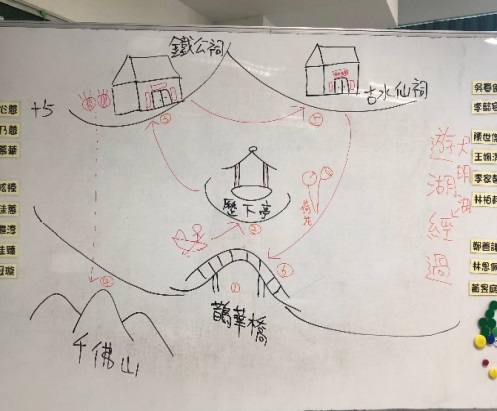 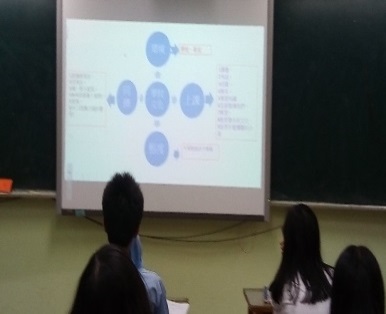 老師說：cookie，
學生：指出餅乾圖片
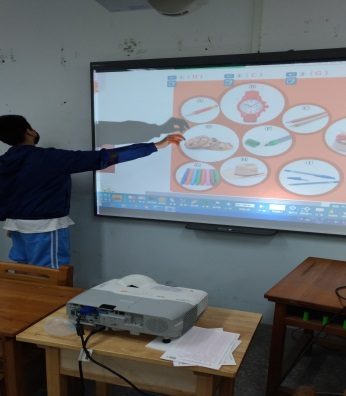 畫出大明湖遊湖路線
學習策略教導心智圖
向度三
執行與管理
向度三〜執行與管理
★具體改善建議
3-1.應依個別學生之特質、能力及需求，擬定IEP與適切之學期目標。
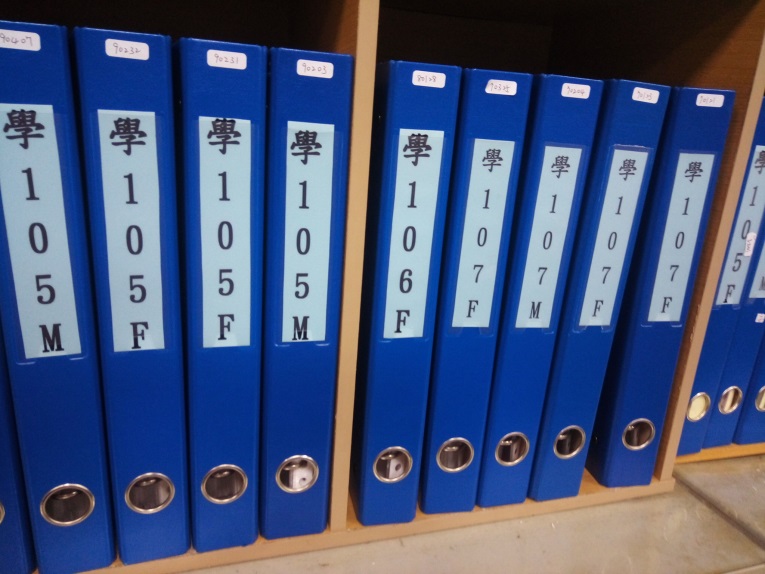 ◎特教個管老師應依個別學生特質能力需求後，擬定適合學生IEP及學期目標。
向度三〜執行與管理
★具體改善建議
3-2.助理人員服務時數分配應依照個別學生實際需求情形，進行統整規劃，並列入特推會討論，以提升學生學習成效。
★107學年度核過三位教師助理員，
每位教師助理員每週共有四十小時，
(1)張尊閔教師助理員→服務陳0廷
   (每週四十小時)。
(2)徐聖楊教師助理員→服務林0翧、
   周0安、柯0安(每週四十小時)。
(3)呂淑敏教師助理員→服務陳0廷、
   陳0晴、黃0哲、蕭0恩、陳0豪
   (每週四十小時)。
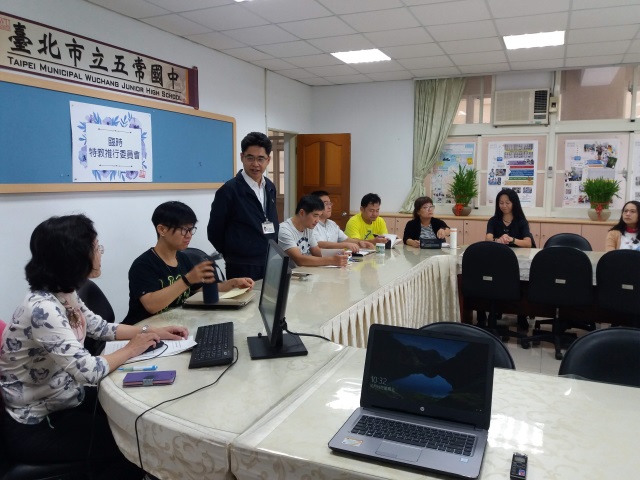 ★107年10月19日臨時特推會，
將助理人員時數納入會議討論。
向度三〜執行與管理
★具體改善建議:
3-2.助理人員服務時數分配應依照個別學生實際需求情形，進行統整規劃，並列入特推會討論，以提升學生學習成效。
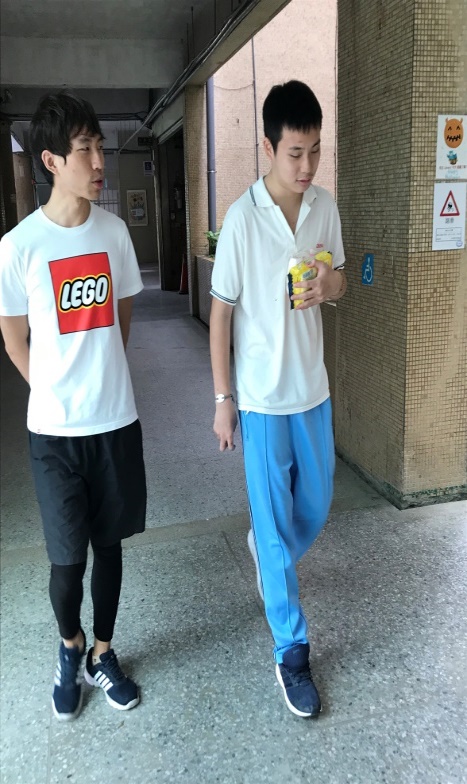 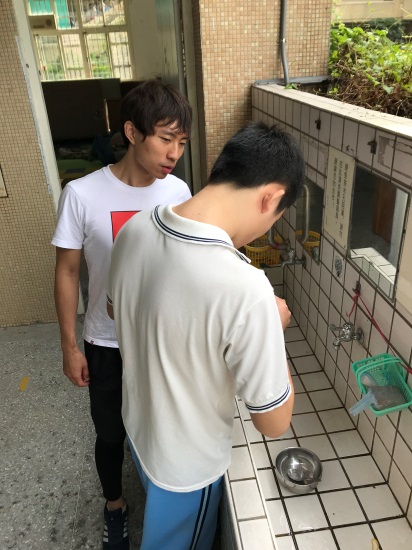 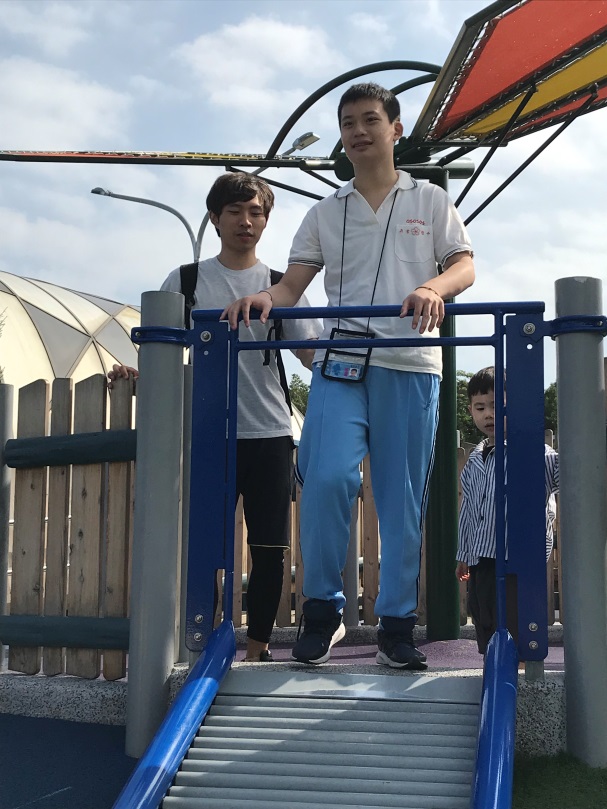 提醒陳生確實完成洗碗的工作
陪同參加校外教學活動，並待在陳生身旁，維護他的安全。
提醒陳生來回廁所。
向度三〜執行與管理
★具體改善建議:
3-2.助理人員服務時數分配應依照個別學生實際需求情形，進行統整規劃，並列入特推會討論，以提升學生學習成效。
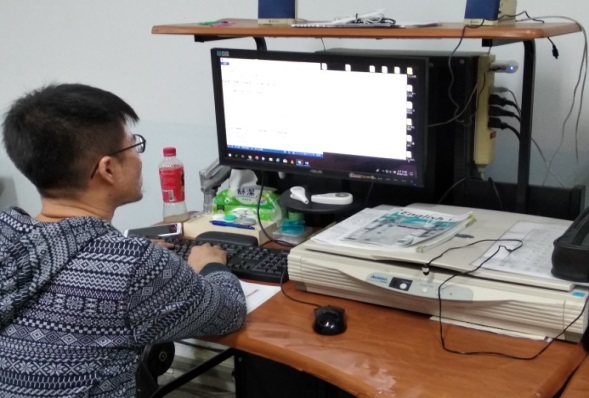 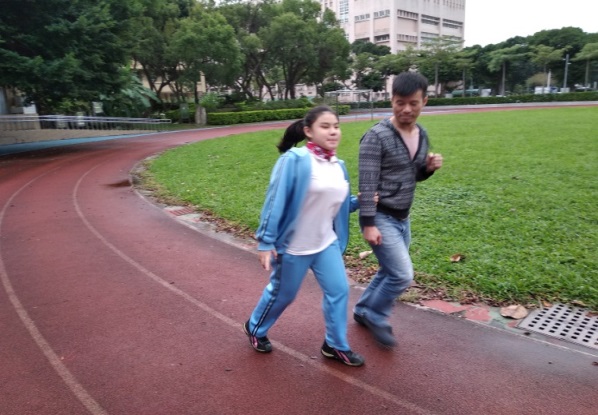 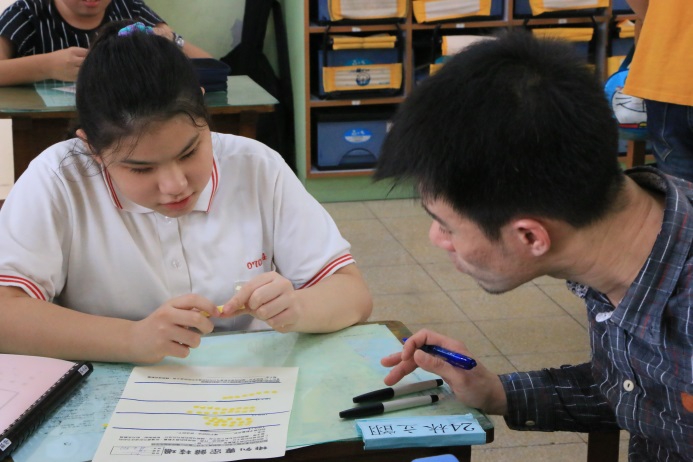 協助視障學生參與體育活動
製作視障學生補充教材
協助視障學生參與數學達人
向度三〜執行與管理
★具體改善建議:
3-2.助理人員服務時數分配應依照個別學生實際需求情形，進行統整規劃，並列入特推會討論，以提升學生學習成效。
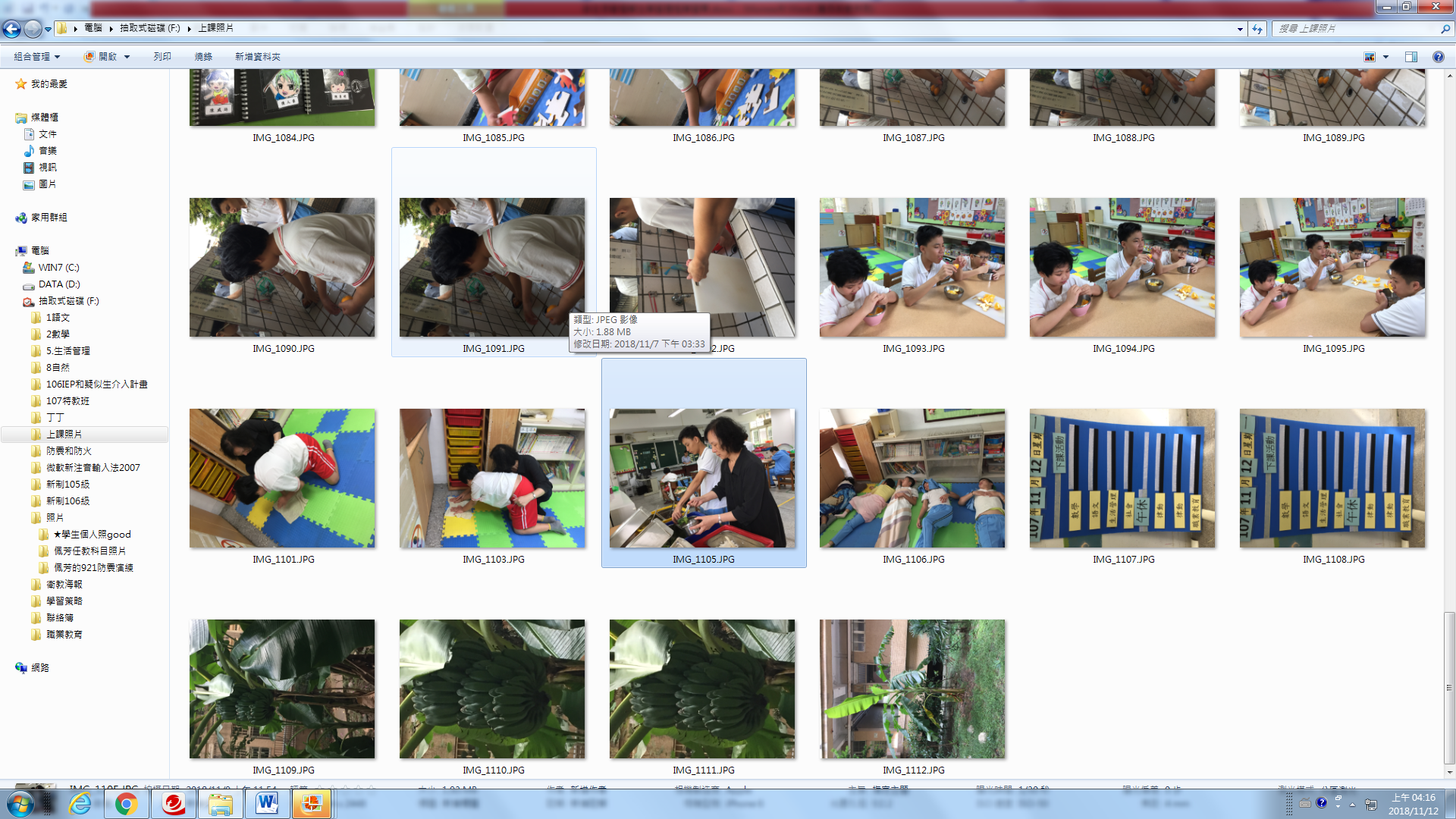 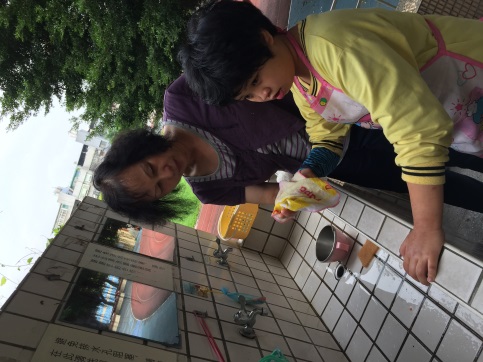 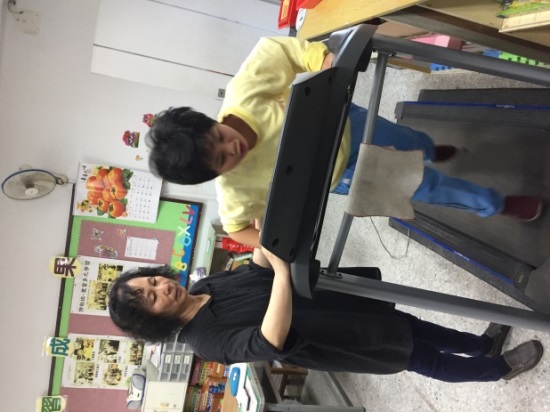 協助指導清潔工作
協助與指導學生保持個人整潔
協助治療師建議訓練之活動
向度三〜執行與管理
★具體改善建議:
3-3.IEP團隊應統整相關專業團隊建議，納入IEP中落實執行。
依據專業團隊有東區情巡老師、物理治療、職能治療、語言治療、聽障巡迴老師等。之建議納入IEP學年、學期目標及教學策略中:
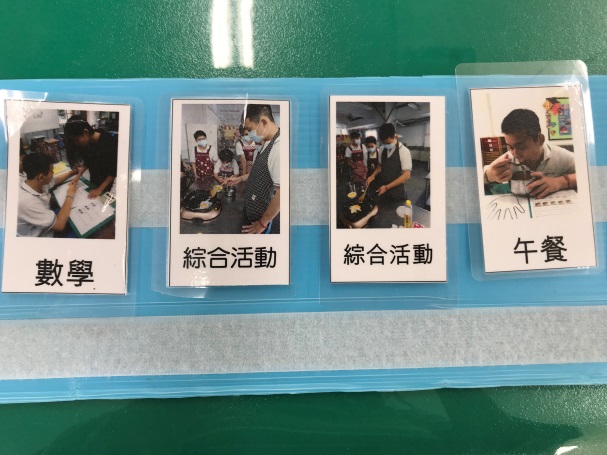 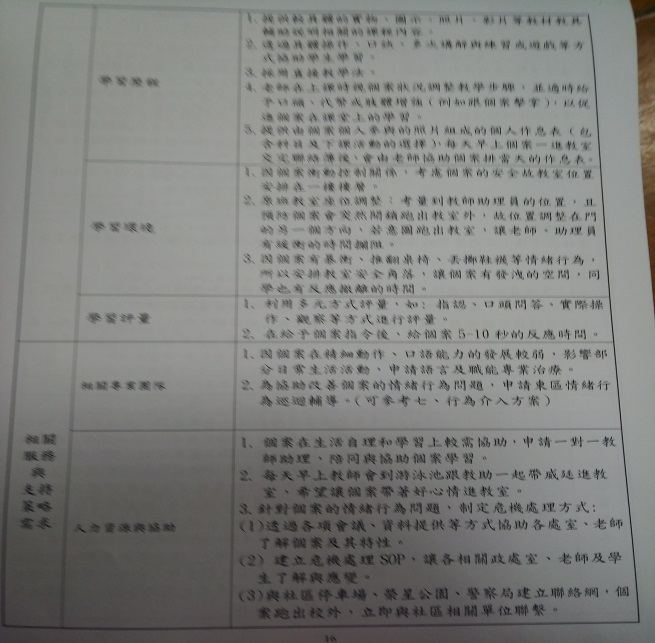 語言：由陳生實際參與課程照片組成的作息流程圖，陳生每天早上一來就會在教師協助下貼好。
向度三〜執行與管理
★具體改善建議:
3-3.IEP團隊應統整相關專業團隊建議，納入IEP中落實執行。
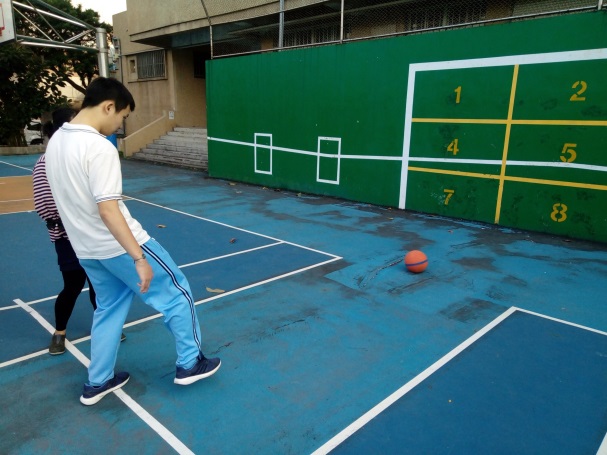 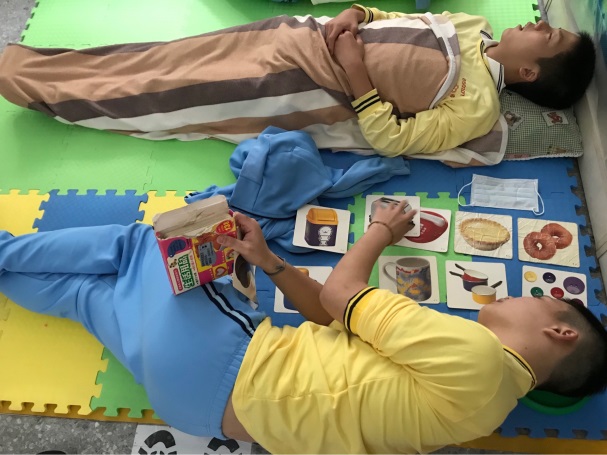 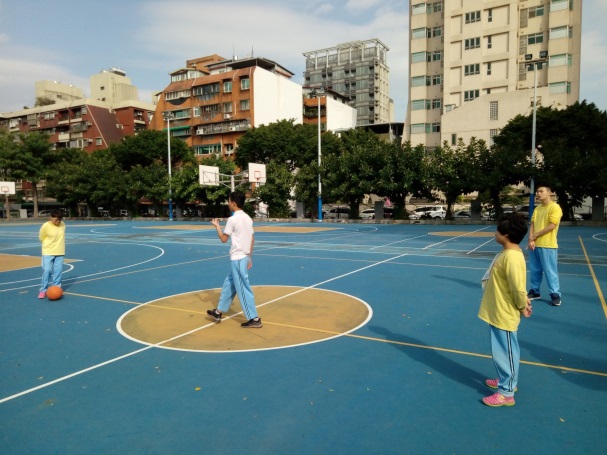 ★給予彈性-其他人在午休陳生無法入睡，選擇安靜的排圖卡。
★規律作息-陳生在體育課時也可以配合老師的教學活動。
向度三〜執行與管理
★具體改善建議:
3-3.IEP團隊應統整相關專業團隊建議，納入IEP中落實執行。
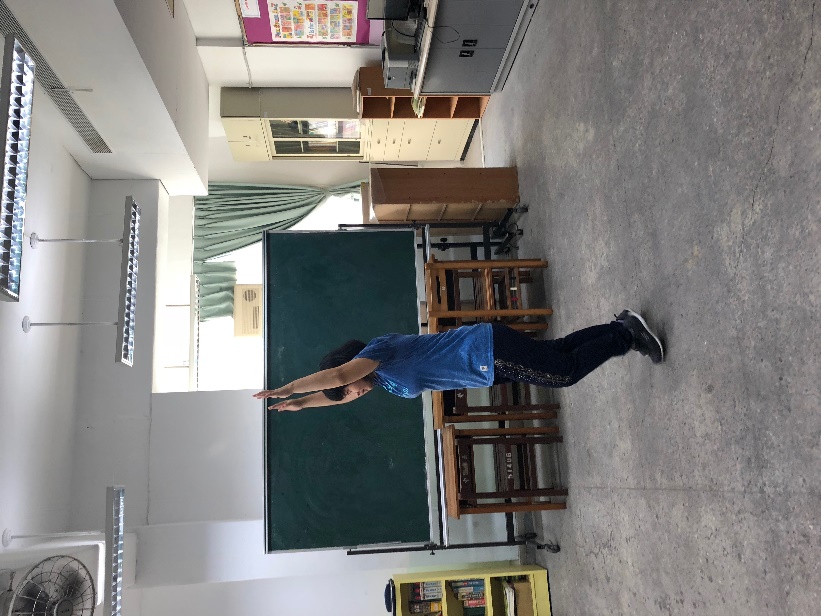 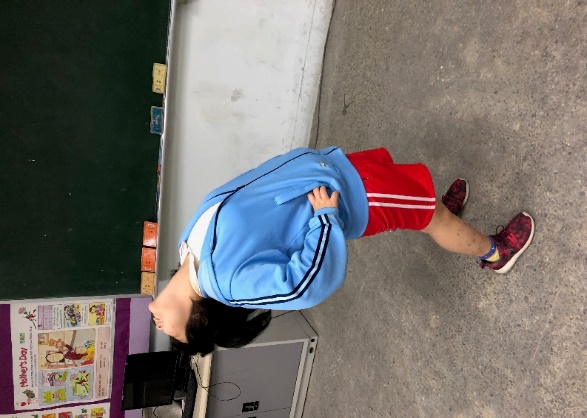 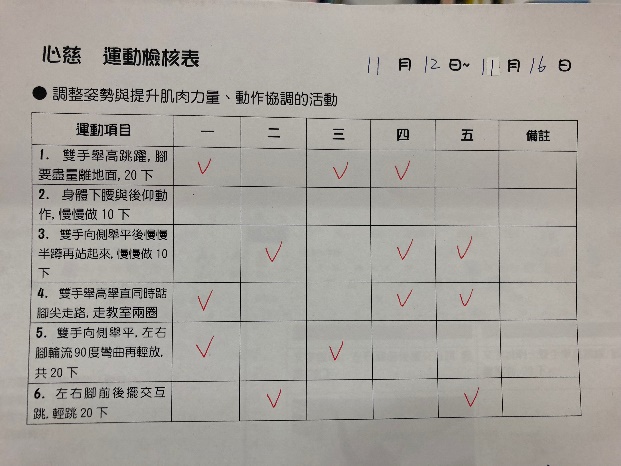 物理治療師建議身體下腰與後仰動作，慢慢做10下
物理治療師建議雙手舉高舉直同時踮腳尖走路，慢慢走10步，3次。
物理運動下課檢核表
向度三〜執行與管理
★具體改善建議:
3-3.IEP團隊應統整相關專業團隊建議，納入IEP中落實執行。
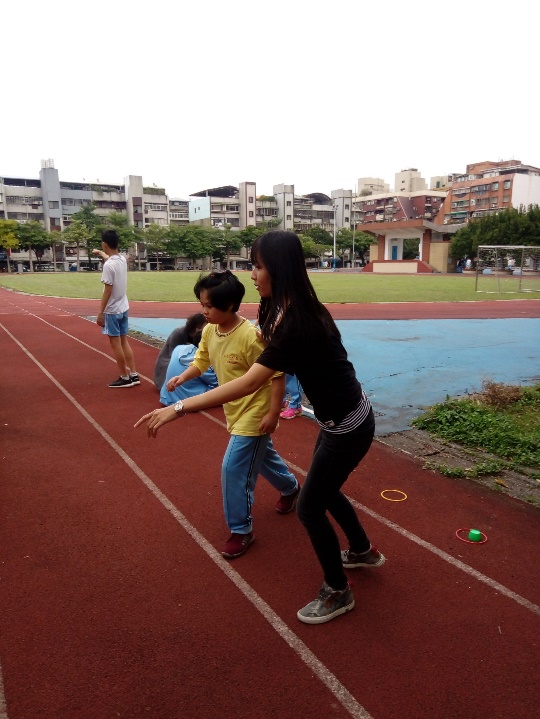 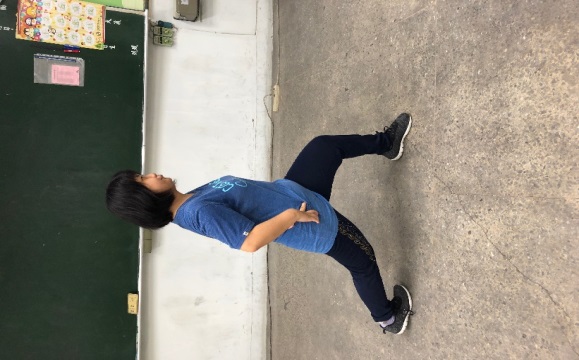 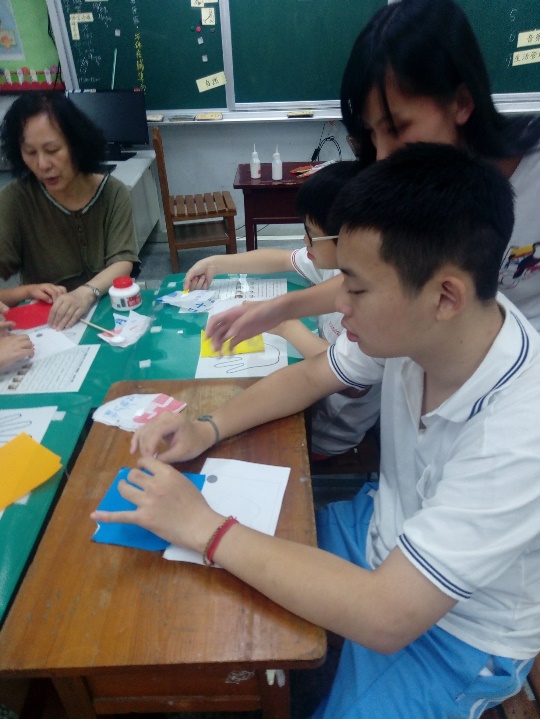 物理治療師建議左右腳前後擺交互跳，輕跳20下
上課訓練折返跑提升警醒度及注意力─職能治療師建議。
上課訓練「撕紙時控制力道及方向─職能治療師建議。
向度四
課程與教學
向度四〜課程與教學
★具體改善建議:
4-1.特教需求領域課程宜參考特殊需求領域課程大綱各科目之主軸、次項目及能力指標作為科目名稱與學習內容規畫之依據，並宜採統整各主軸、次項目及能力指標之方式進行教學。
☆特教班「社會技巧」、「動作機能」及「生活管理」科目名稱已更正。
☆參考「高級中等以下學校特殊需求領域課程大綱手冊」，各科目之主軸與次項目等內容來規畫課程並進行教學。
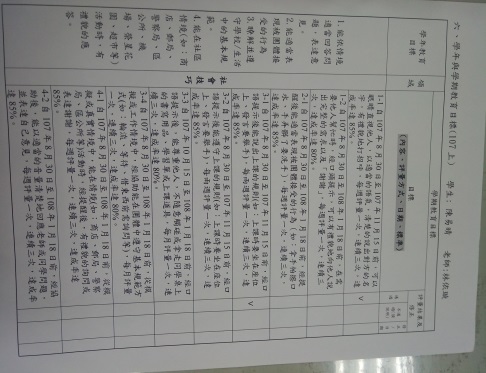 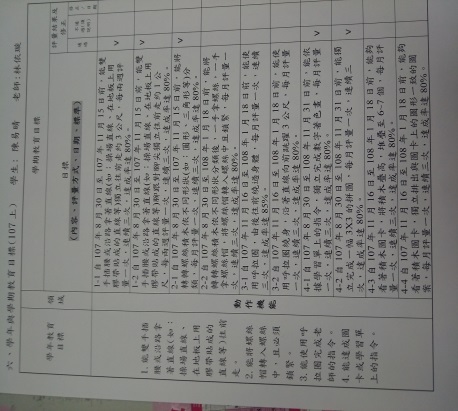 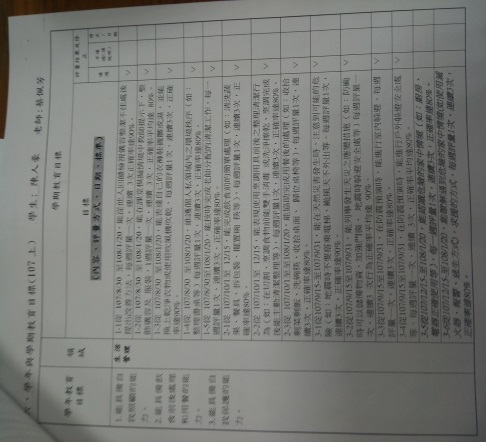 向度四〜課程與教學
★具體改善建議:
4-2.資源班應依據個別學生需求提供其所需之各領域/科目教學，如確實須採全數抽離方式進行教學，則宜由特教教師進行課程調整之直接教學，且須重視教室管理、學生之學習態度及反應。
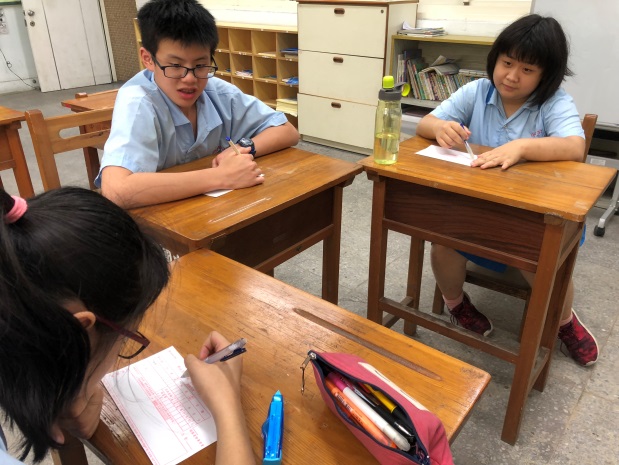 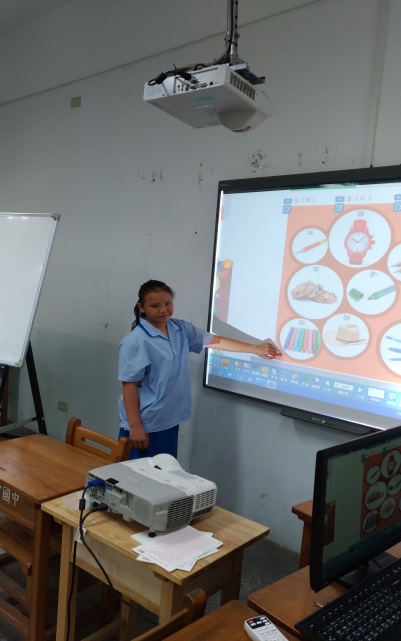 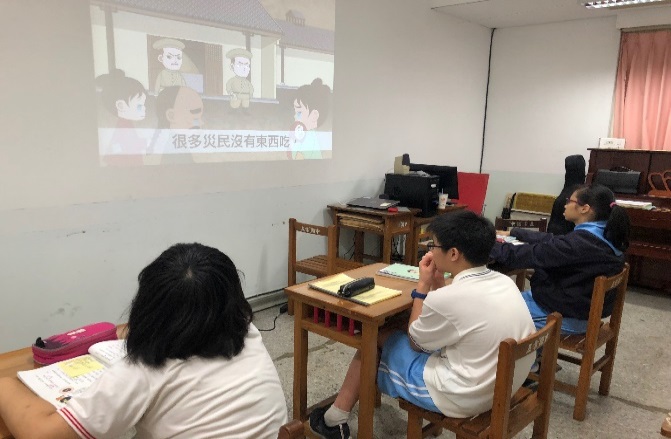 國文課介紹作者觀看作者影片
提款單、存款單講解
英文課老師說出：pencil，學生：指出鉛筆圖片
向度四〜課程與教學
★具體改善建議
4-3.針對特教班低組學生之教學，教室宜採與生活經驗相關之功能性課程設計，並強調學生之聽、說及功能性閱讀能力之培養，而不宜過度重視詞彙之認識與書寫。
☆針對特教班低組學生，採生活經驗相關之功能性課程設計，且上課時強調學生聽、說及功能性閱讀的能力培養。
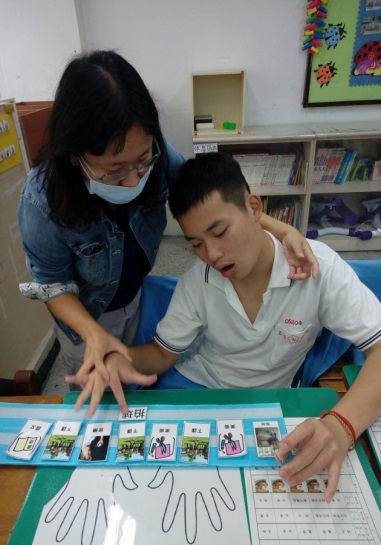 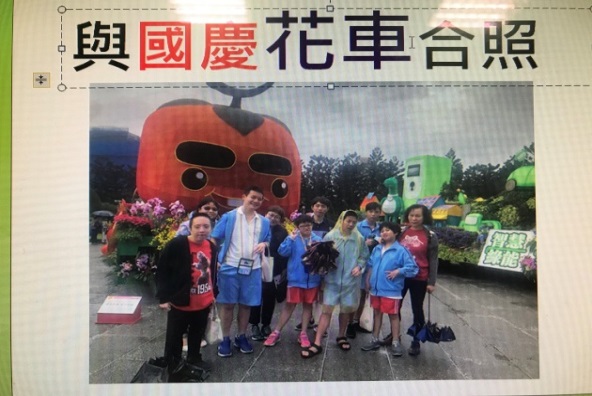 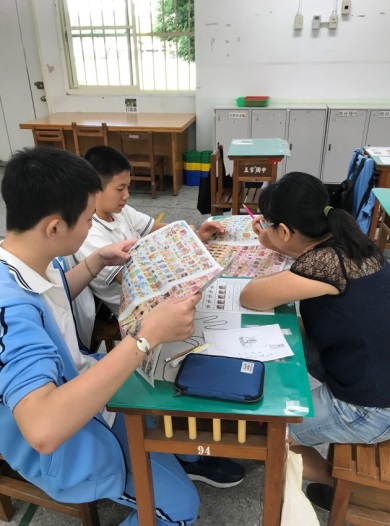 上課剛開始帶學生讀每日作息表。
利用PPT引導學生說出10/11欣賞國慶花車之照片關鍵字加句型。
學生認真研究DM
向度四〜課程與教學
★具體改善建議
4-4.學年與學期目標之擬定，宜根據特殊教育相關法令與課程大綱之規定，針對學生之能力需求提供所需之節數，且學習策略宜強調以認知、後設認知、態度與支持策略等主軸之學習，並採跨九年一貫各學習領域/科目教材之方式進行教學。
106、107學年度上下學期以學習策略科目上課。
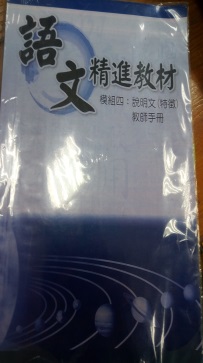 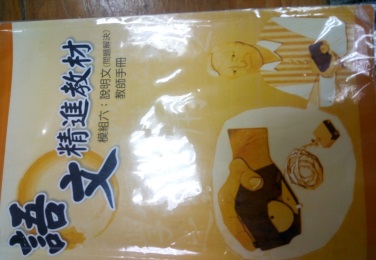 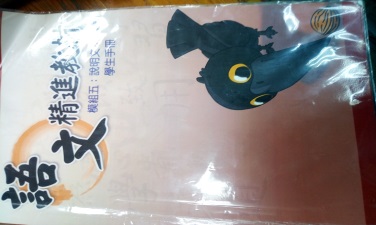 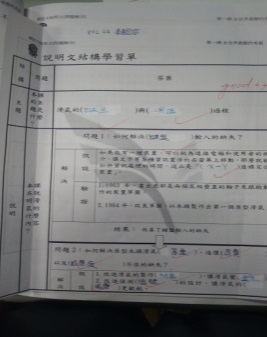 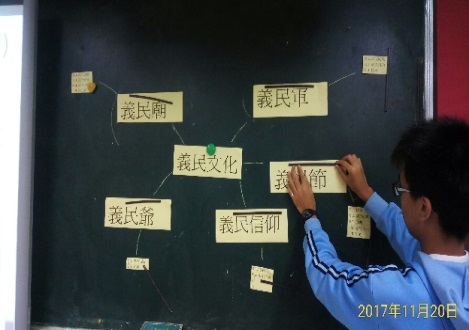 語文精進推廣教材上課。
PPT、組織圖、心智圖、說明文課文結構學習單、學生學習照片。
向度四〜課程與教學
★具體改善建議
4-4.學年與學期目標之擬定，宜根據特殊教育相關法令與課程大綱之規定，針對學生之能力需求提供所需之節數，且學習策略宜強調以認知、後設認知、態度與支持策略等主軸之學習，並採跨九年一貫各學習領域/科目教材之方式進行教學。
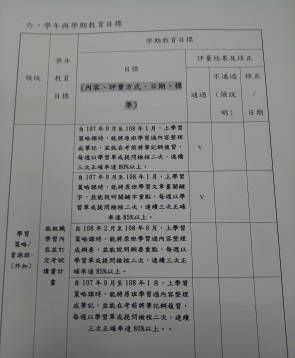 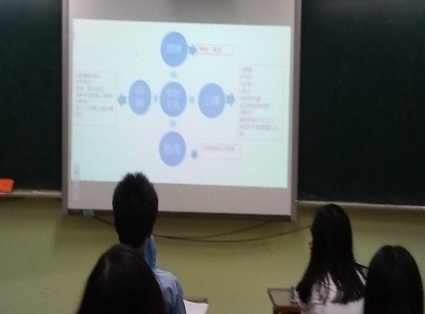 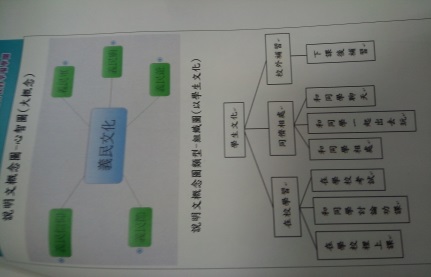 學習策略學年目標以認知策略及支持性學習策略主軸，再依據學生實際能力調整。
PPT、組織圖、心智圖、課文結構學習單、學生學習照片。
向度五
輔導與轉銜
向度五〜輔導與轉銜
★具體改善建議
5-1.應依照個別身心障礙學生之興趣、性向及特殊需求，提供適性之生涯輔導及職業試探。
1、個管老師協助志願選填。
2、職業試探。例如:職業教育課程
3、多元課程巧手班、職業試探、社團、彈性課程。
4、學校和職場參訪、生涯演講
5、家長升學說明會、天使騰飛班(夜光班)…等等。
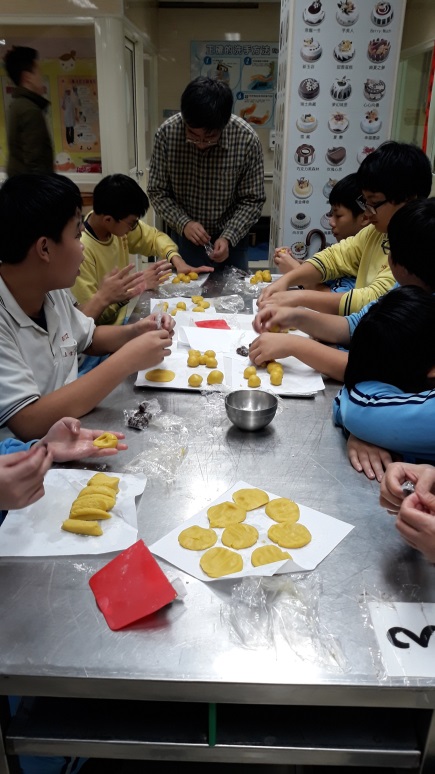 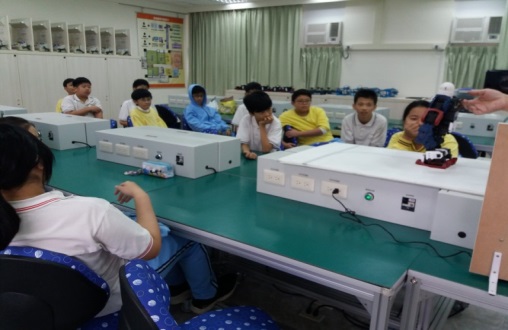 舉辦天文館及桃園義美食品工廠參觀
職業試探-輪型機器人程式設計
向度五〜輔導與轉銜
★具體改善建議
5-1.應依照個別身心障礙學生之興趣、性向及特殊需求，提供適性之生涯輔導及職業試探。
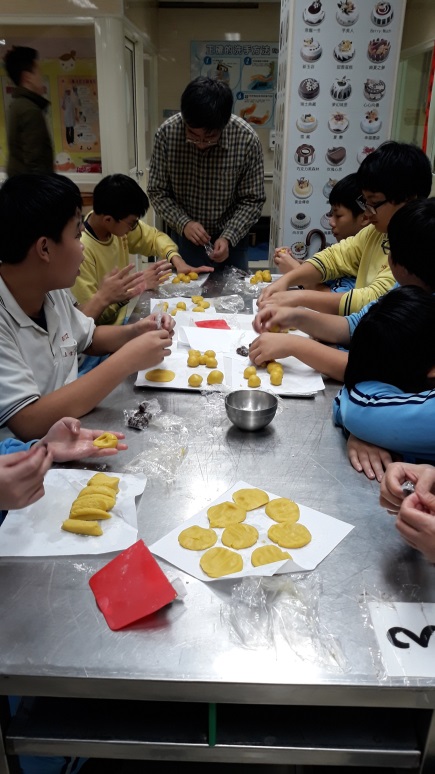 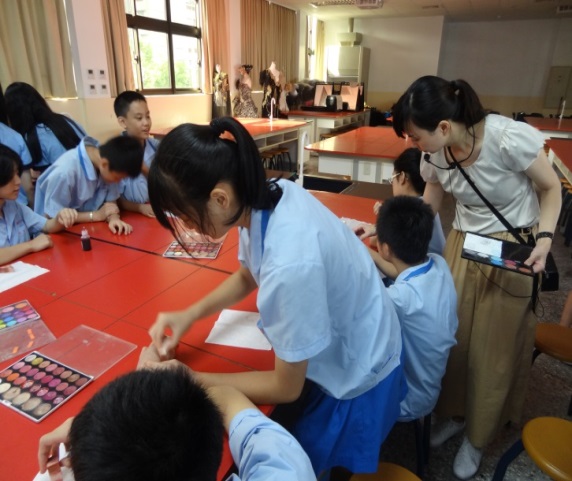 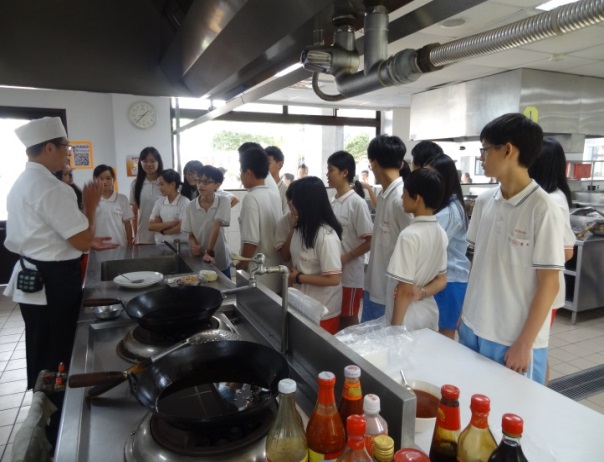 育達高職職業參訪
(餐飲科及時尚造型)
舉辦天文館及桃園義美食品工廠參觀
向度五〜輔導與轉銜
★具體改善建議
5-1.應依照個別身心障礙學生之興趣、性向及特殊需求，提供適性之生涯輔導及職業試探。
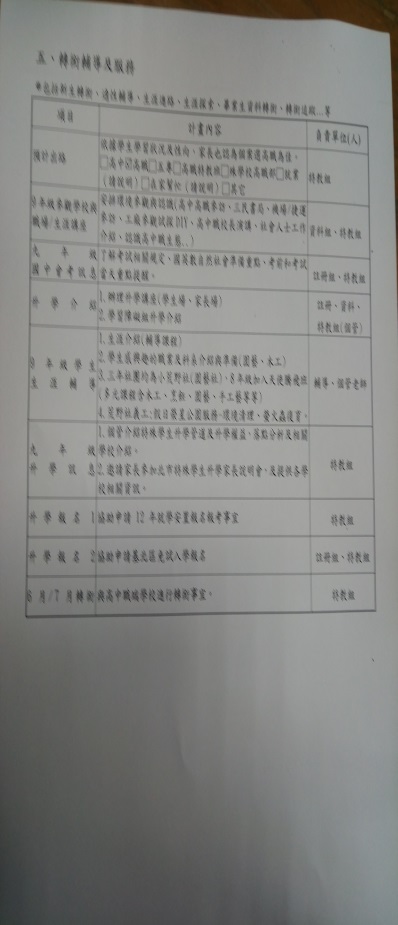 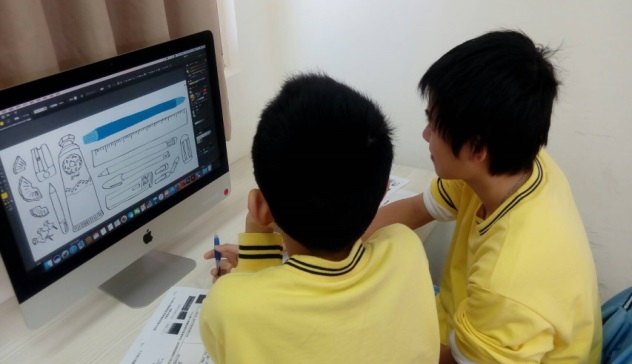 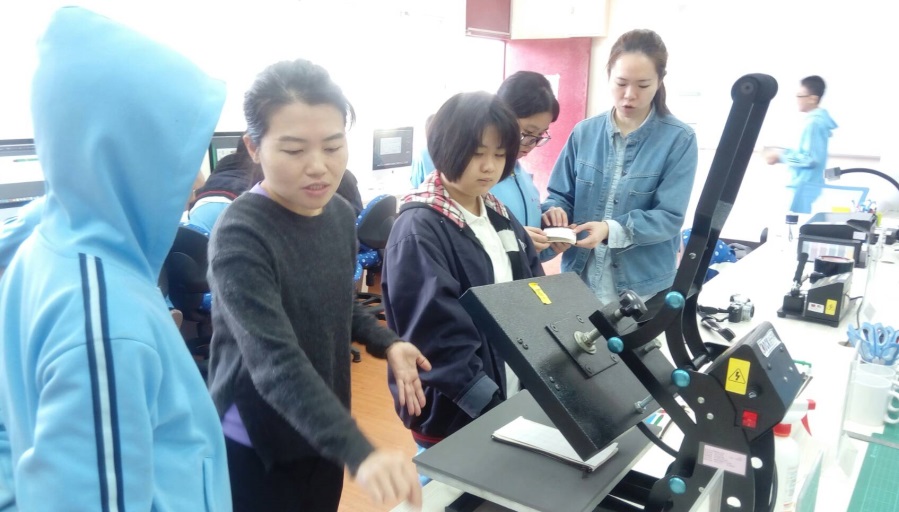 職業試探-印壓機體驗活動照片
職業試探-電繪軟體上色
IEP轉銜與輔導
向度五〜輔導與轉銜
★具體改善建議
5-2.針對有人際互動問題之學生，提供特殊需求領域社會技巧科目課程並提供適切之輔導。
★教導改善學生人際互動關係，提供社會技巧課程或輔導措施。
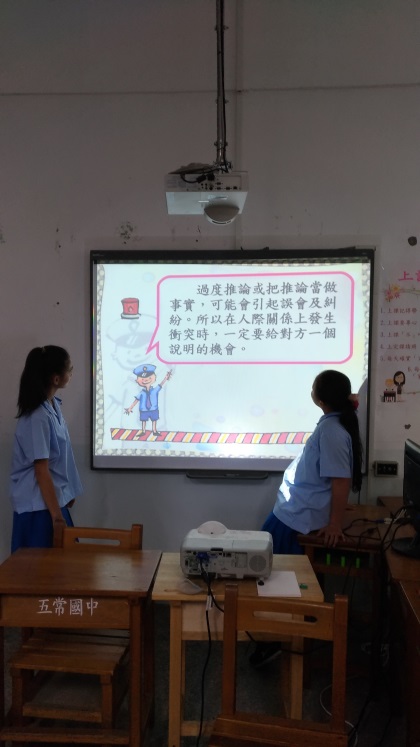 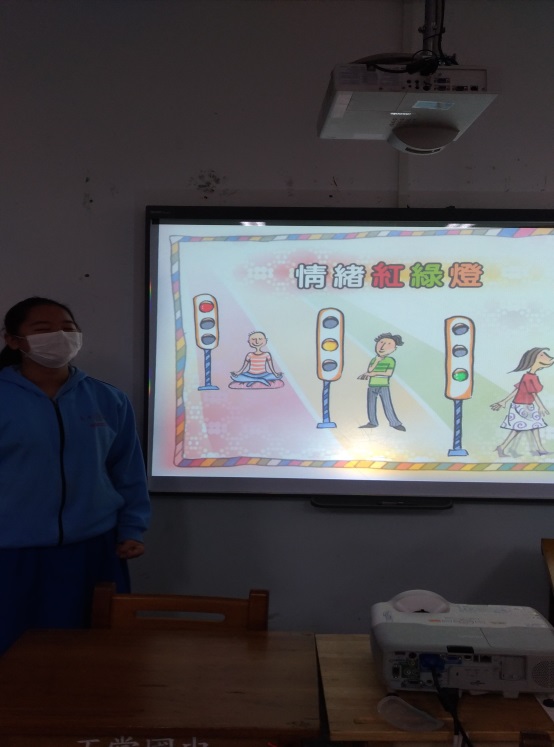 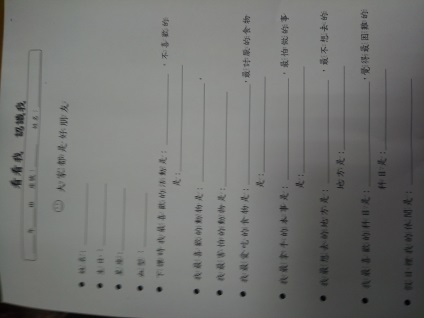 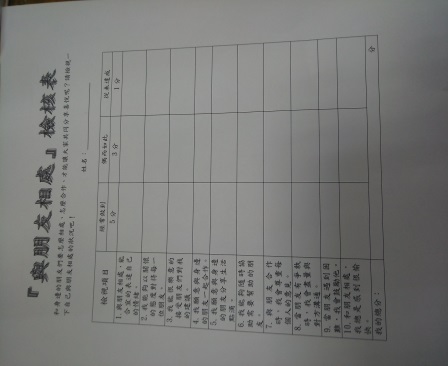 社會技巧課程:情緒遇到衝突的處理
社會技巧課程:學習單
向度五〜輔導與轉銜
★具體改善建議:
5-3.具情緒行為問題學生之行為功能介入方案，應善用外部資源之建議(如心理師、情緒行為專業支援教師等)，並融入課程、教學及輔導中以有效改善學生之問題行為。
1.個案進行必要的學習環境、學習歷程、學習評量、學習內容調整與規畫，降低發生情緒行為問題發生的頻率與強度。
2.建立危機處理SOP流程
3.使用行為改變技術、代幣制度、行為契約，融入教學與輔導。
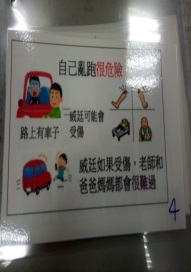 行為功能介入方案
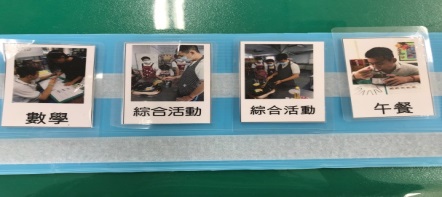 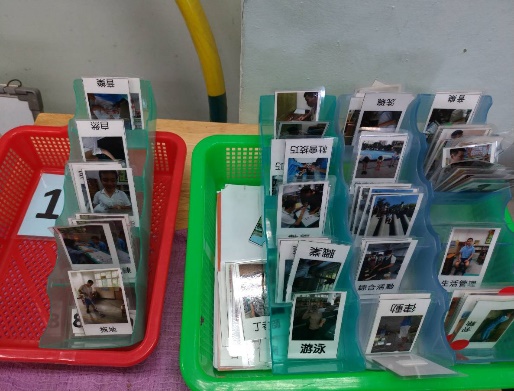 小書教導安全及休閒娛樂
學校作息表教導
向度五〜輔導與轉銜
★具體改善建議:
5-3.具情緒行為問題學生之行為功能介入方案，應善用外部資源之建議(如心理師、情緒行為專業支援教師等)，並融入課程、教學及輔導中以有效改善學生之問題行為。
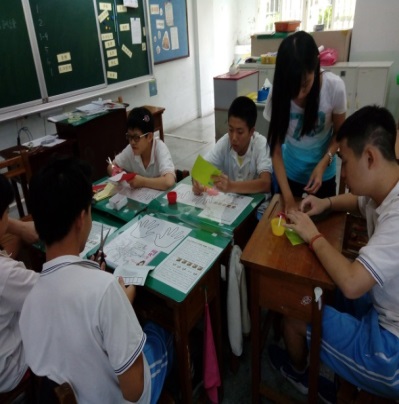 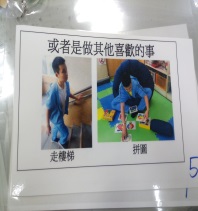 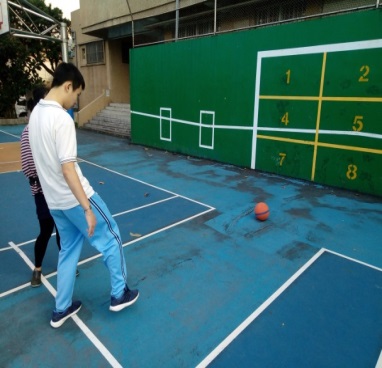 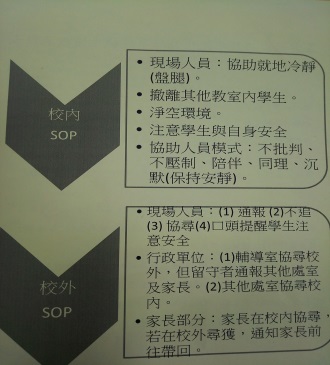 行為功能介入方案
教導下課
休閒娛樂
座位調整
小書教導休閒娛樂
校內外SOP流程
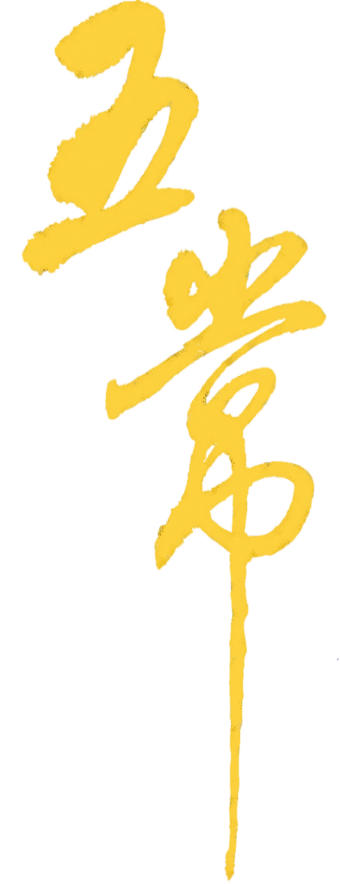 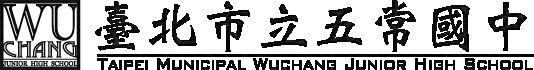 謝謝大家

祝平安健康
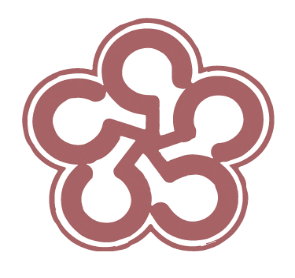 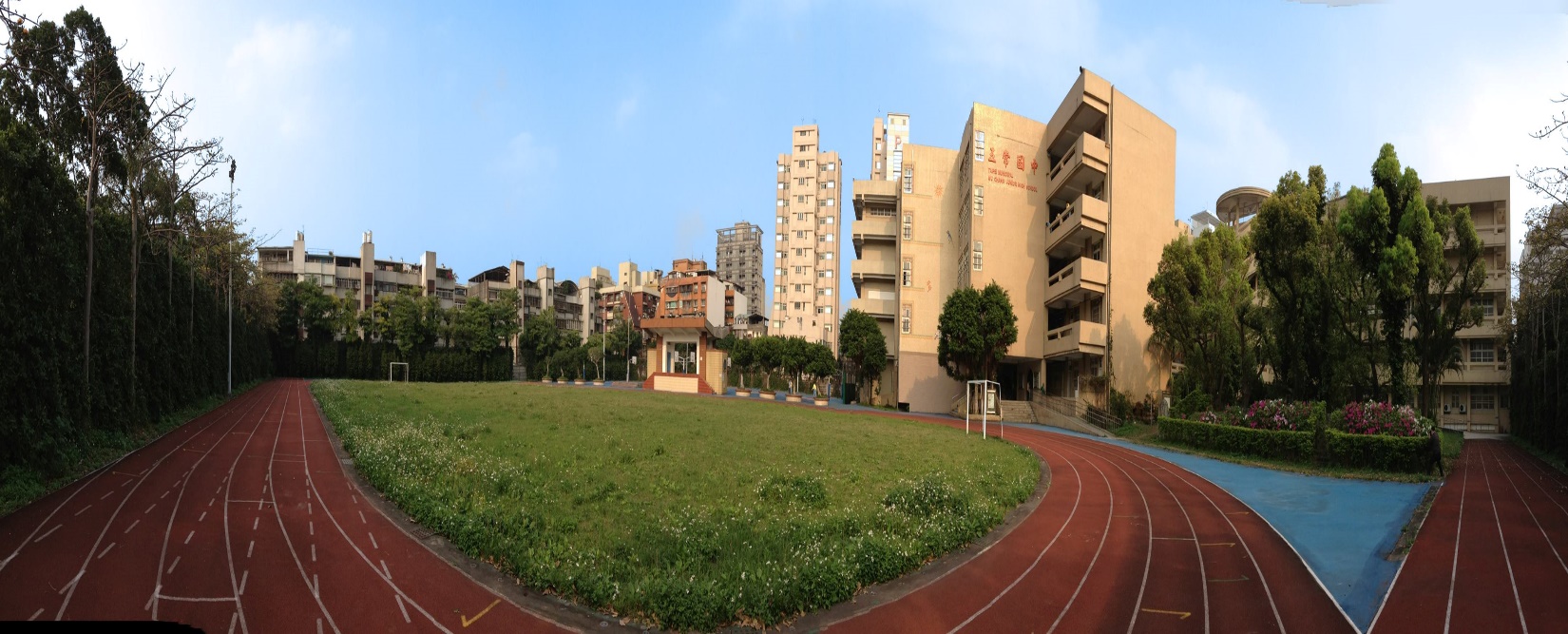